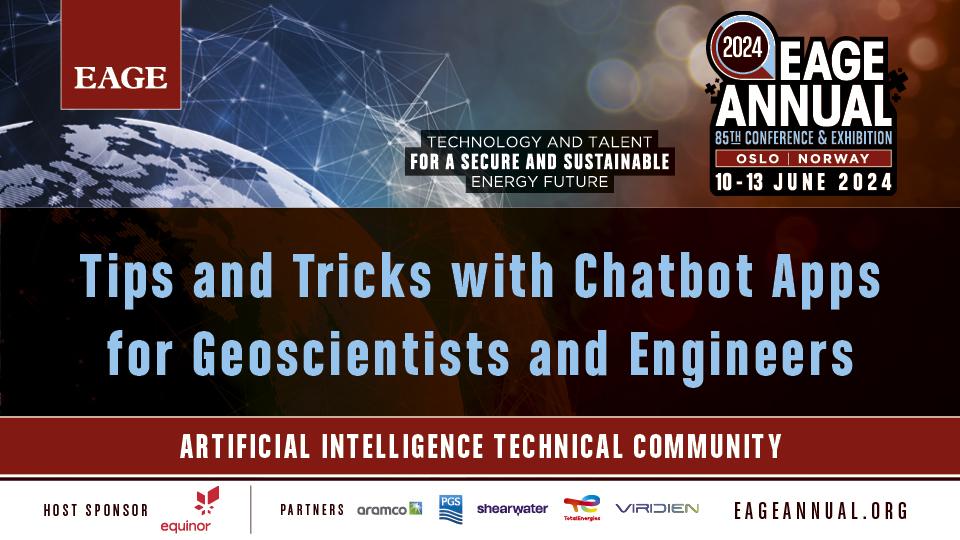 Who are We and What Will We Show Today?
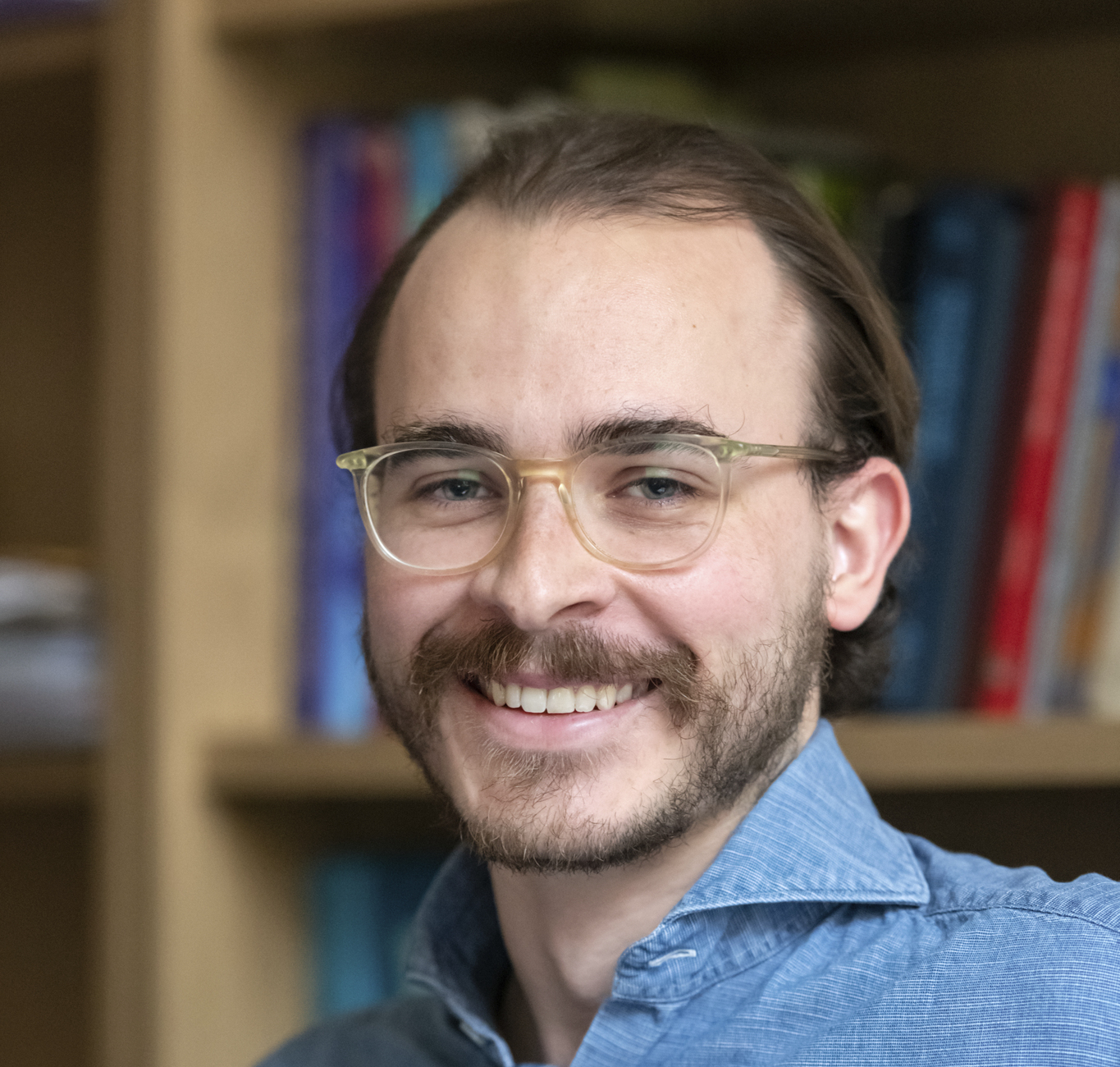 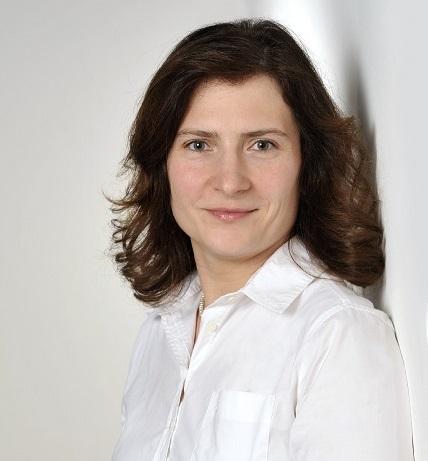 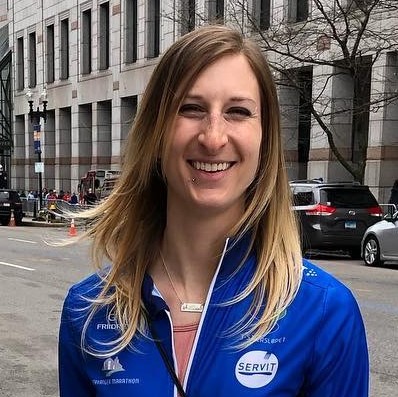 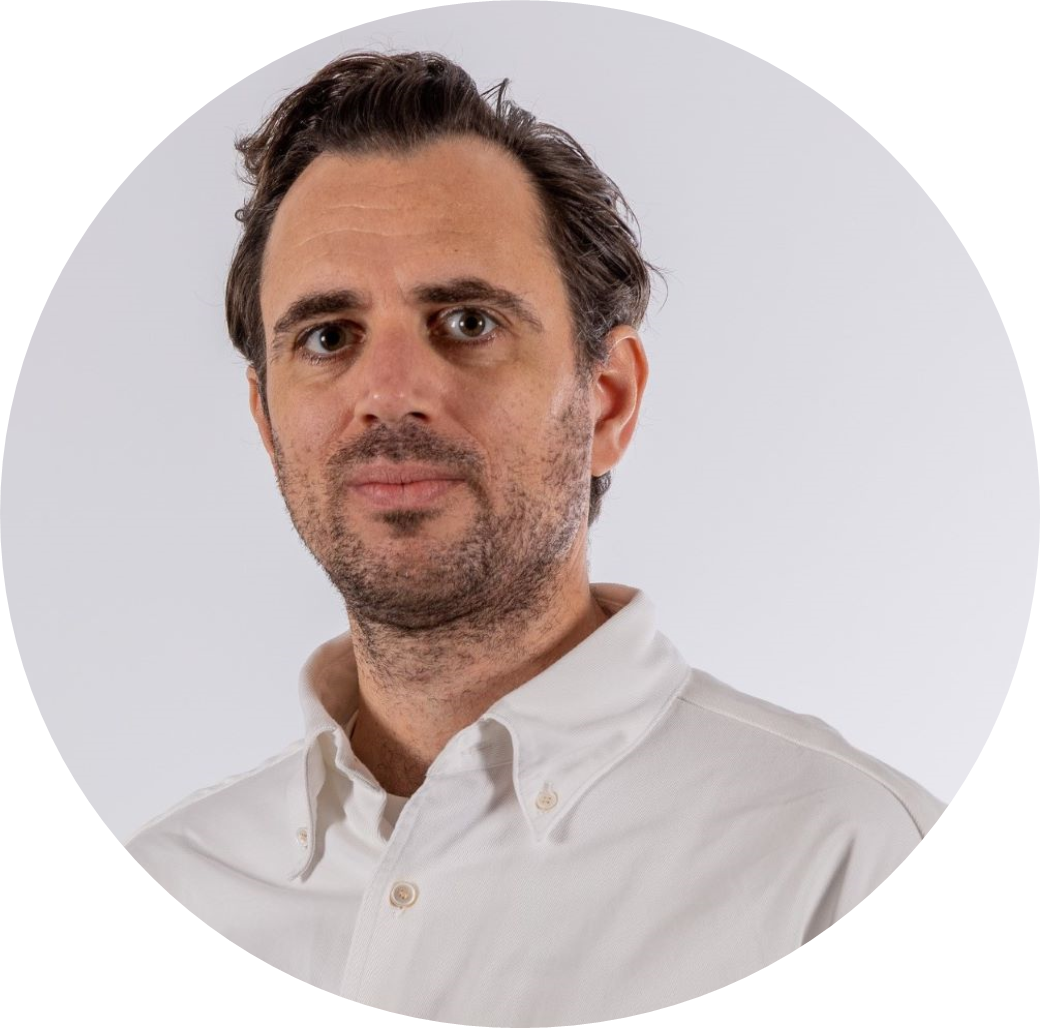 George Ghon,
CapGemini/Vår Energi
Lukas Mosser,
Aker BP
Nicole Grobys,
Wintershall DEA
Ashley Russell,
Equinor ASA
A bit on what you need to know about AI-Chat Systems
A bit of “under the hood”
Our favorite tips and tricks for making your work easier - using ChatGPT3.5, ChatGPT4.0, ChatGPT4o, and Microsoft CoPilot through Bing Search.
Working with tables
Working with reports
Working with images
Working with code
Q/A at the end
NOTICE:
This was presented at EAGE using publicly available GPT websites NOT chat.equinor.com.

You must use chat.equinor.com for tips #3, #5, #6, #7, and #8 if using internal Equinor data.Tips #2 and #4 cannot be done today with chat.equinor.com, but can be done with public data on the public GPT tools.
It all begins with a “prompt”
A typed input into an AI-chat system with the request for what you would like.
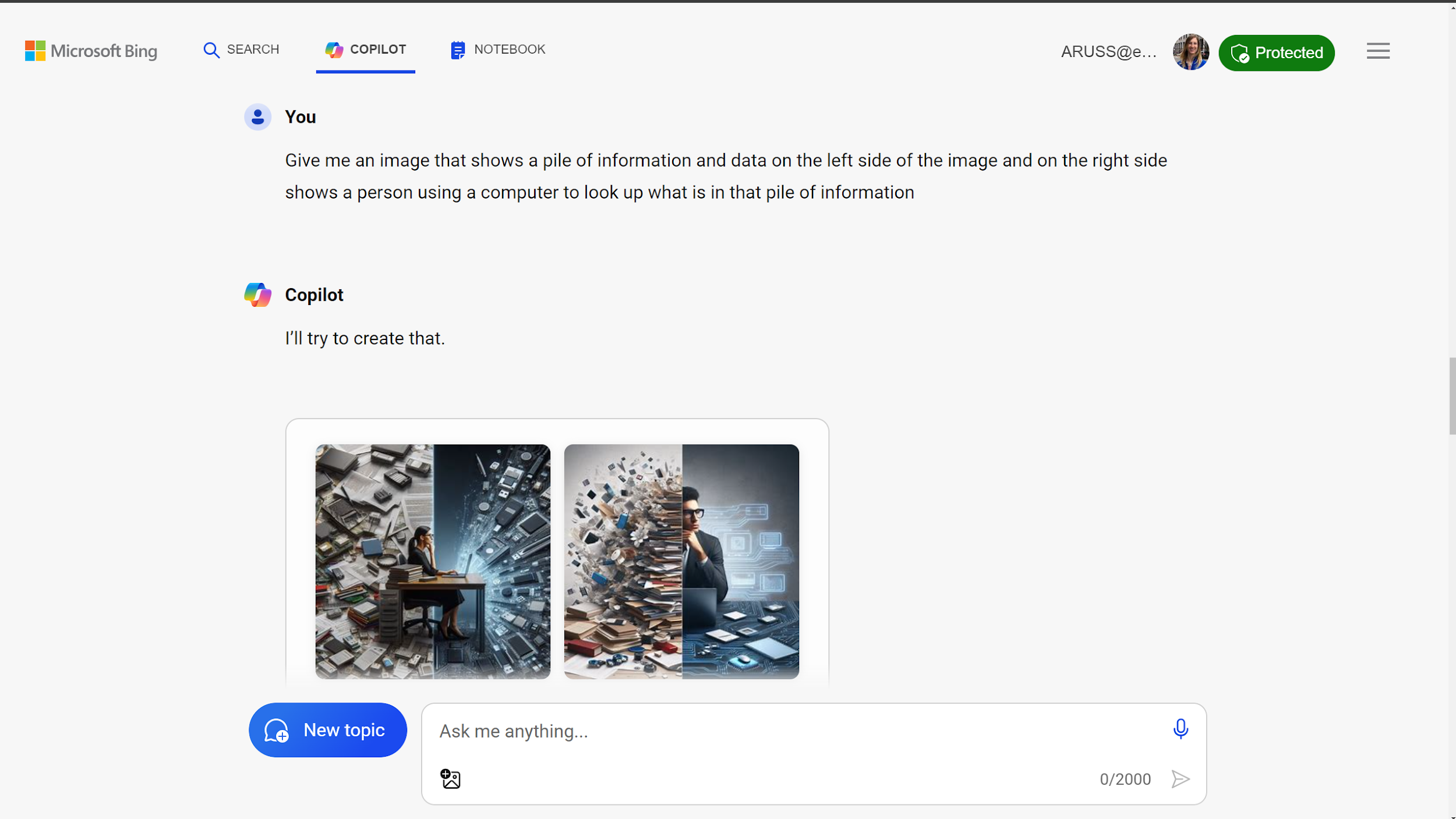 Prompt
Response
The basics “under the hood”:
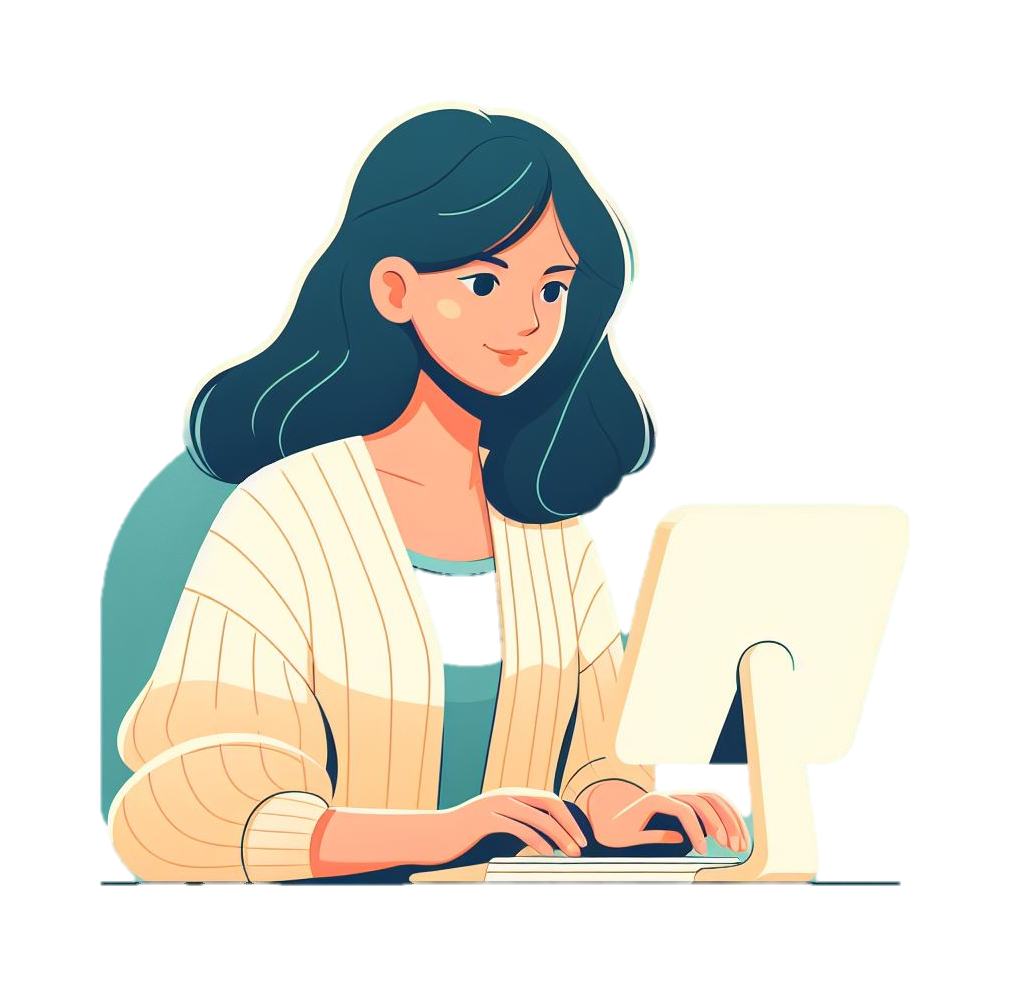 A prompt (text)
Convert to numbers
Data of various kinds

Images 


Text


3D Models


Videos
Machine learning models to relate data to text transposed to numbers

(math)
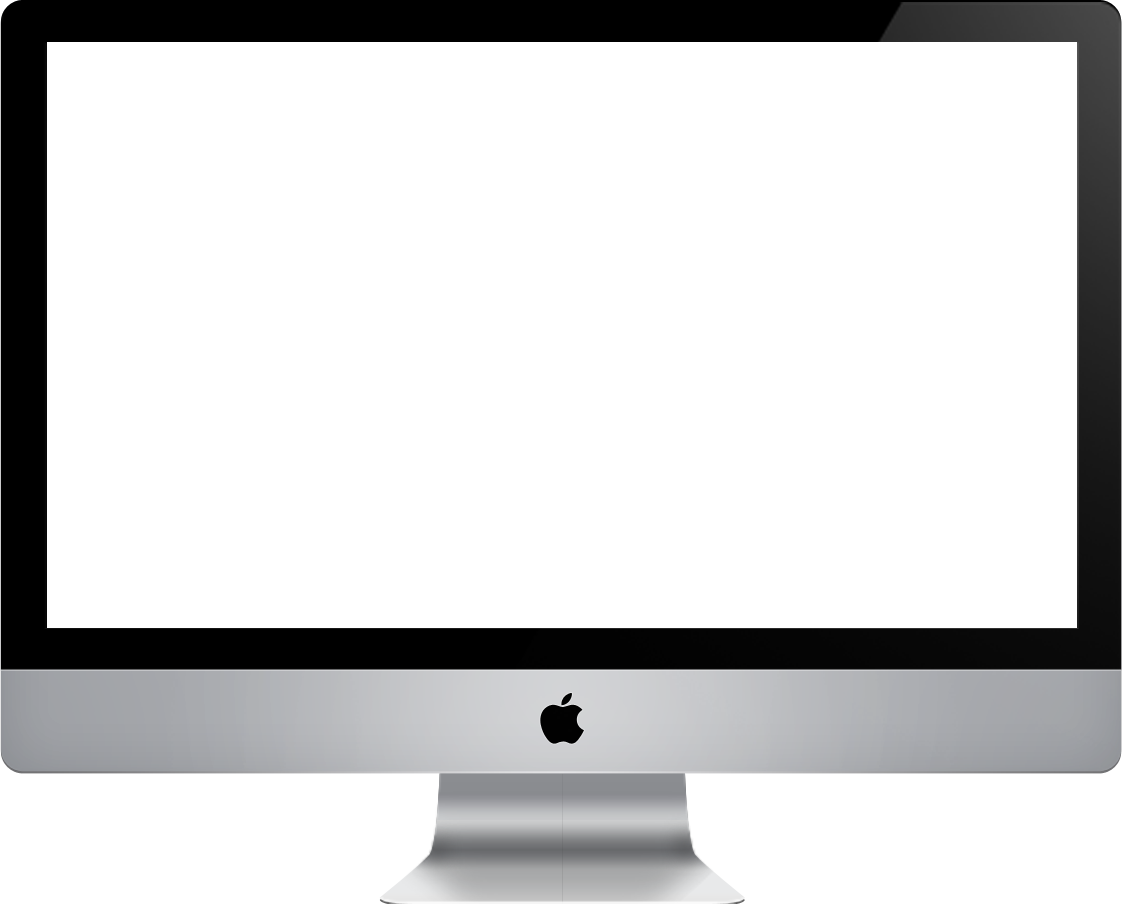 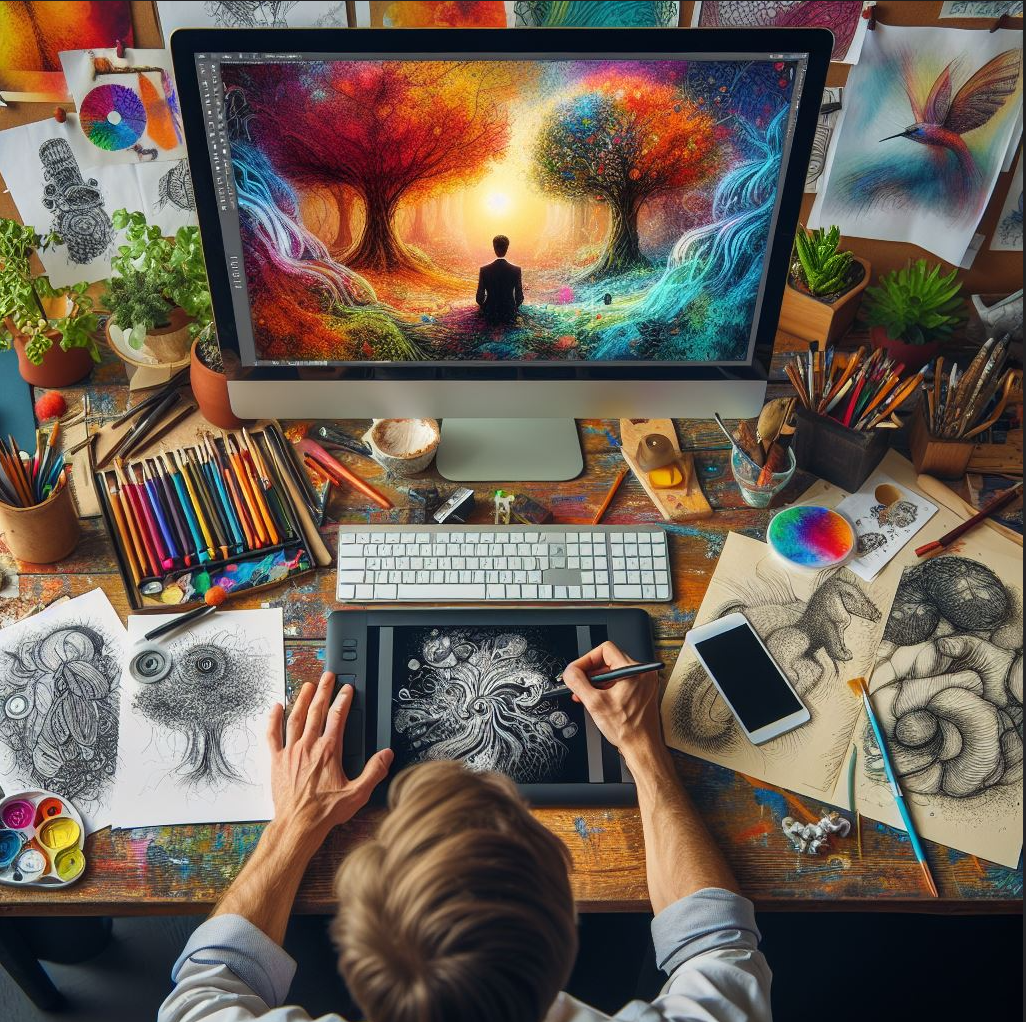 Place to interact with it (internet)
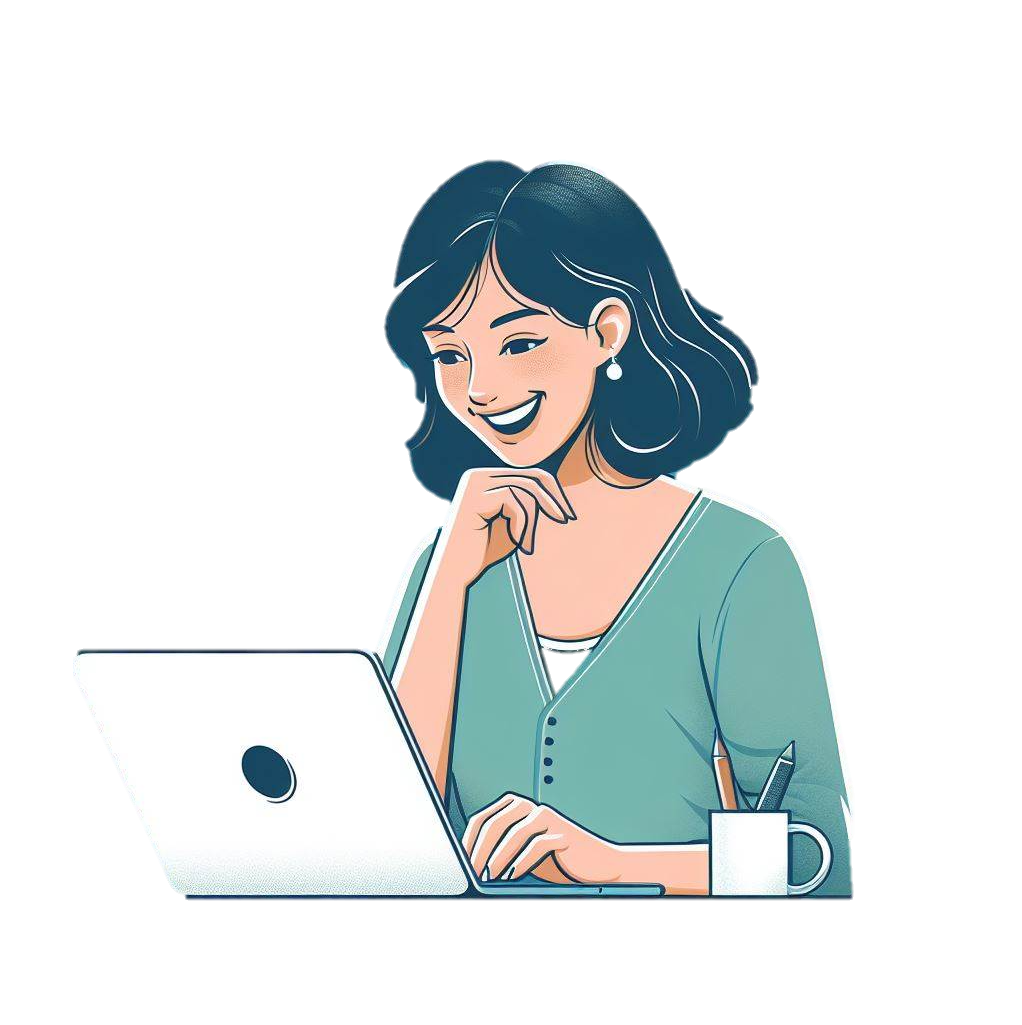 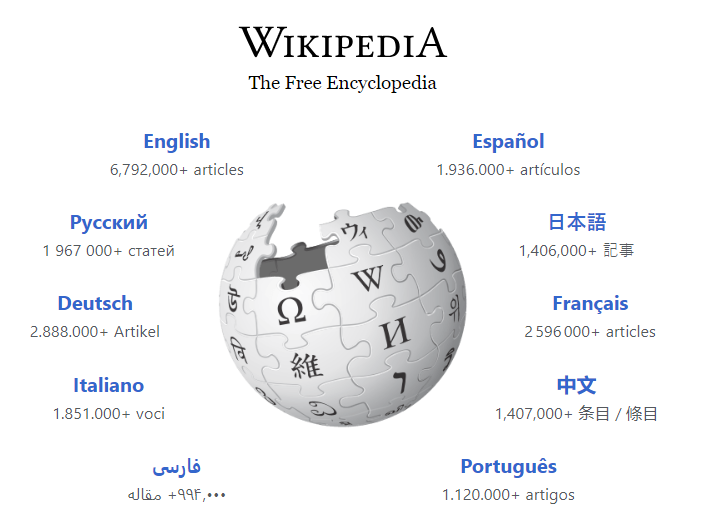 Predict response as numbers and convert to text (or images or models)
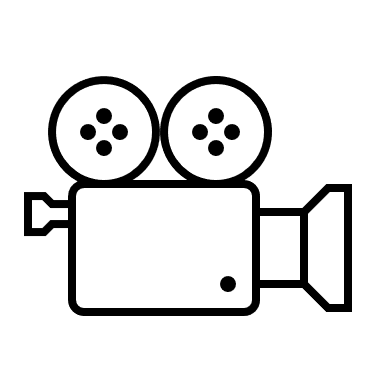 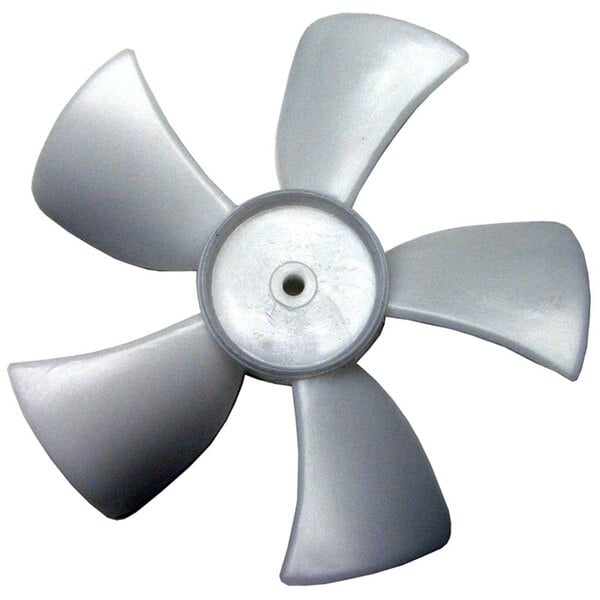 A response: text, or image, or video…
Some general “rules” to keep in mind
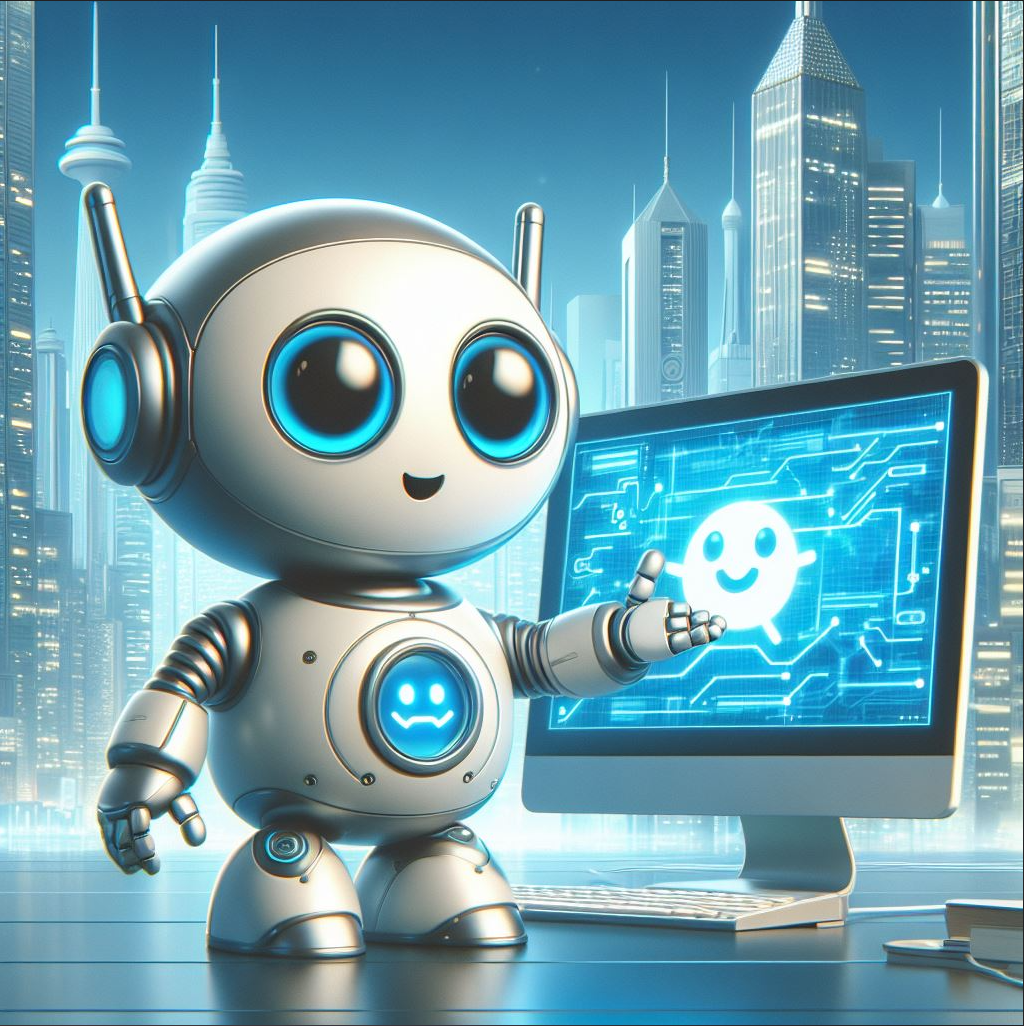 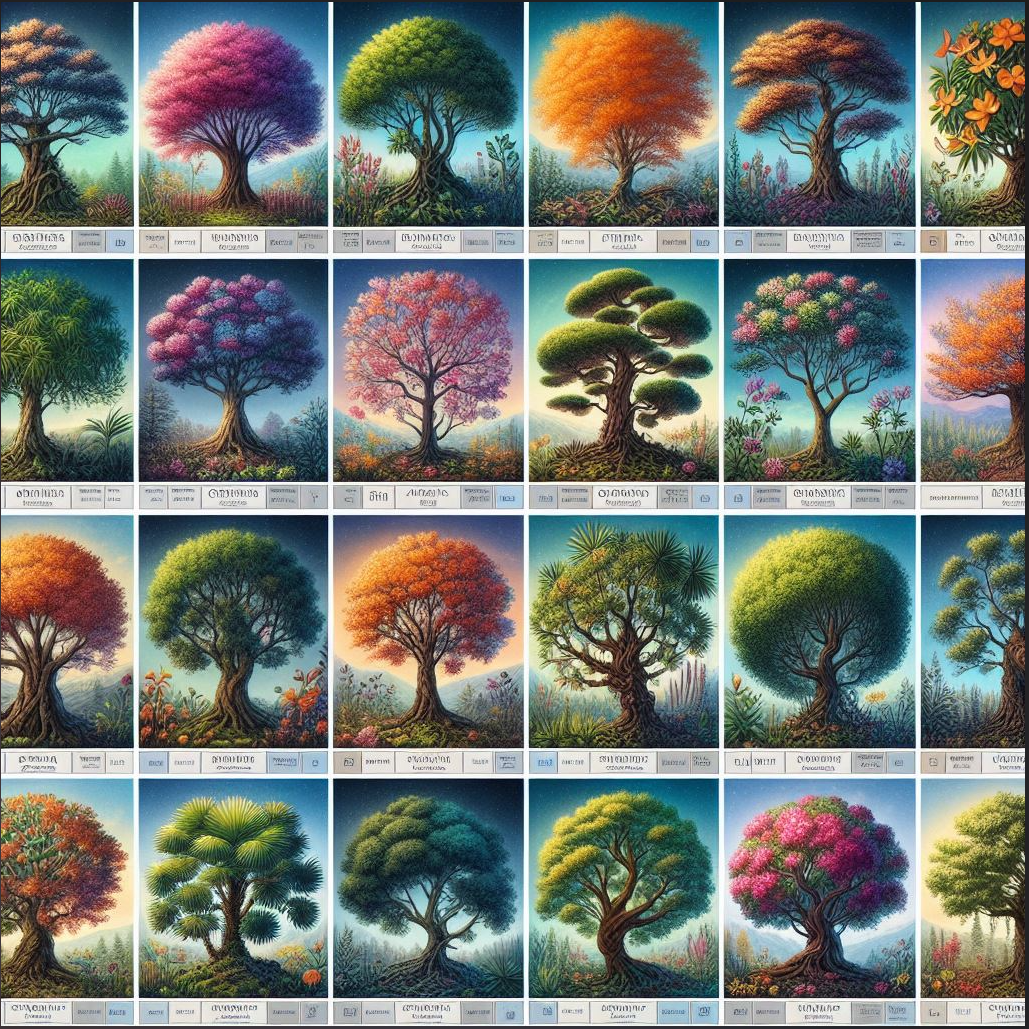 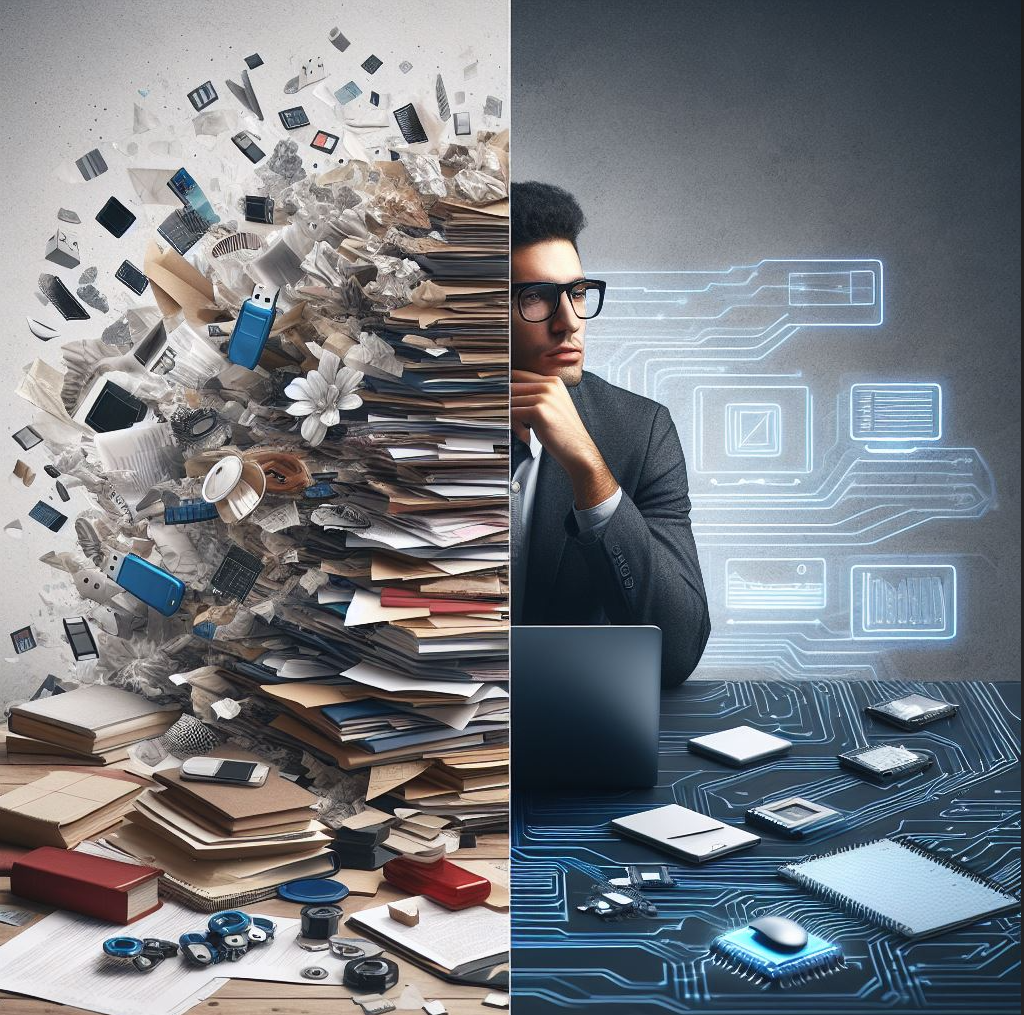 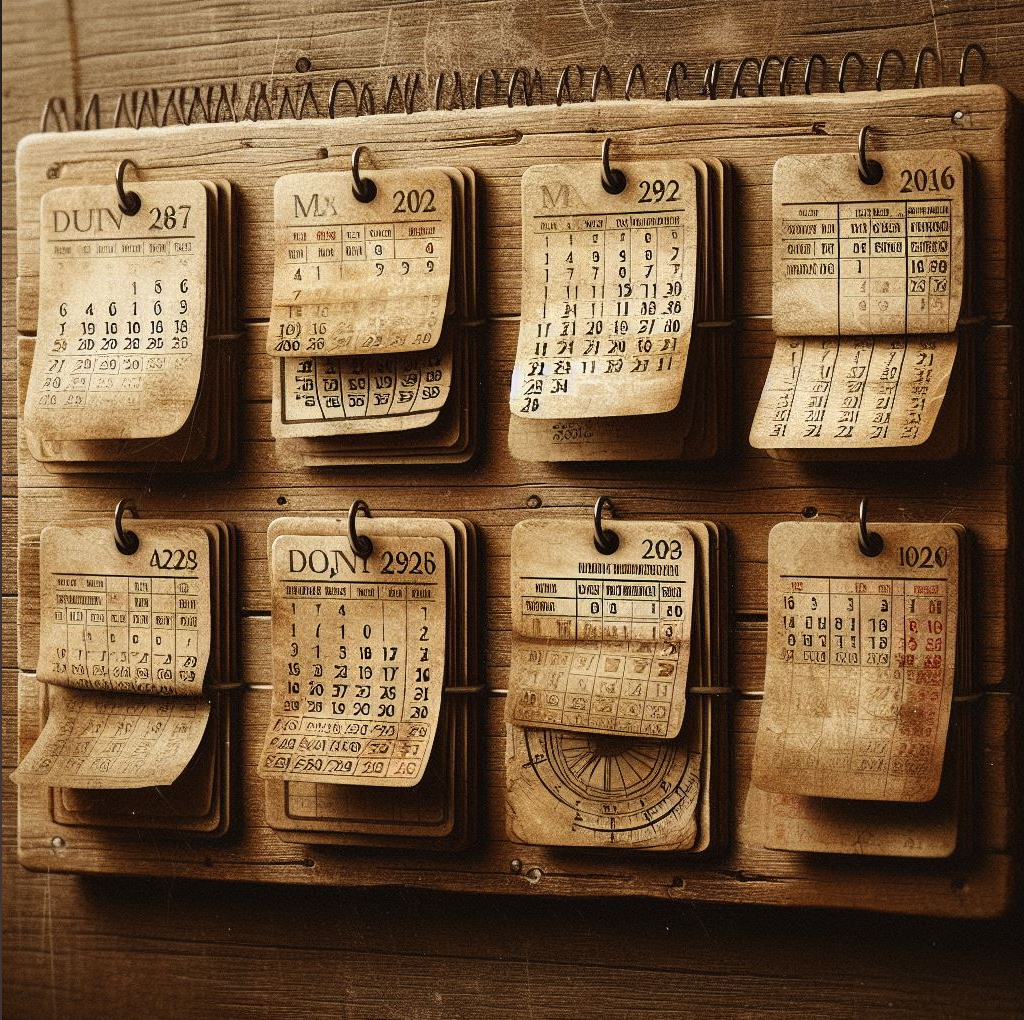 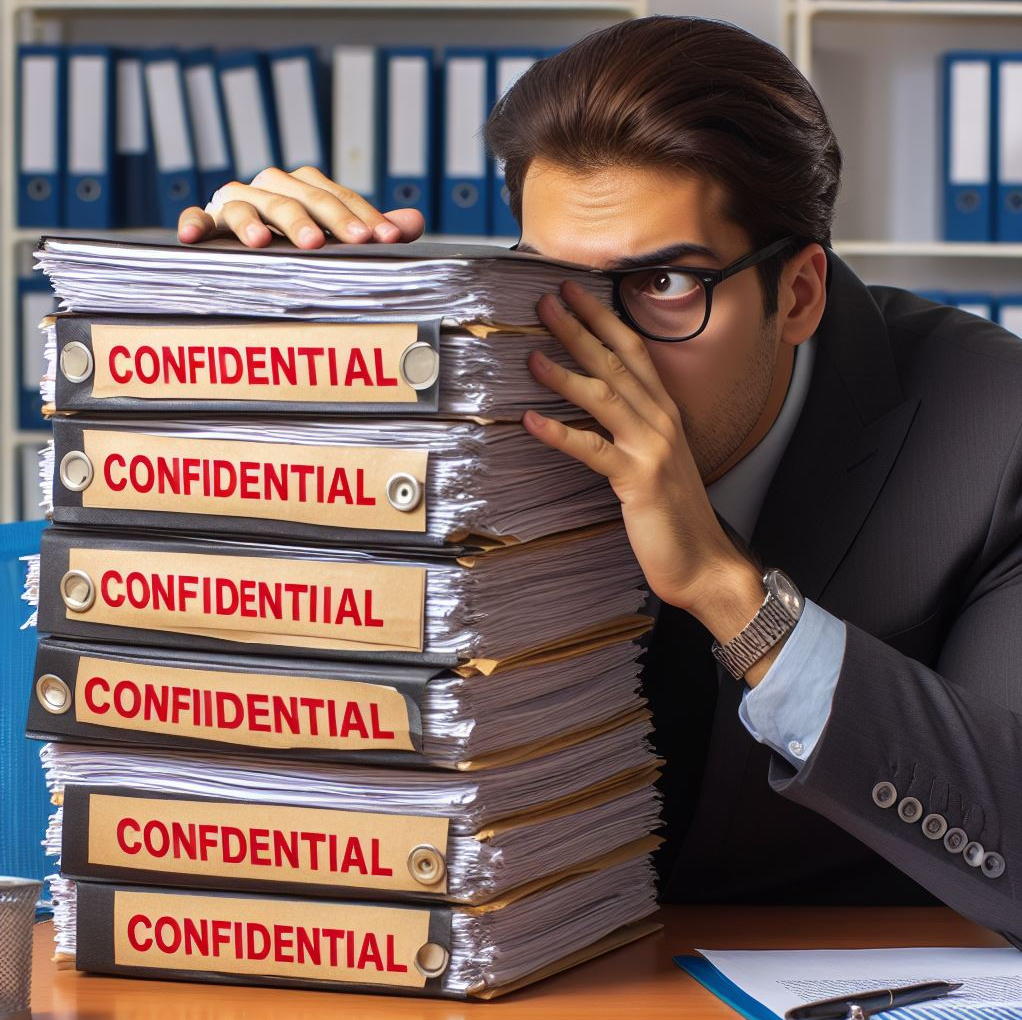 You will never get the same exact answer twice, even with the same prompt
You will always get an answer – even if it is wrong.  We call this hallucination.  Some systems have controls, others don’t.
The quality and bias of the response is statistically based on the quality and bias of the data in the training.
They are out of date on their information, unless “helped” with other software
Prompts are used to help retrain the models – so be careful with entering sensitive data!
Image credit: DALL-E
Case in point: Bias of training data
Prompt: Make me a picture of a football player
Case in point: Bias of training data
Prompt: Make me a picture of a Norwegian football player
Tip #1: Creative, Balanced or Precise?!
With many of the chat apps, you can choose the “personality” of the response.  So which to pick?

There can also be speed differences between these.  A good tip for increasing response speed is to ask in the prompt “to be brief” in the answer.  

Other chatbots may have different personas on the speed versus quality spectrum.
Tip #2: Quick analysis of excel files
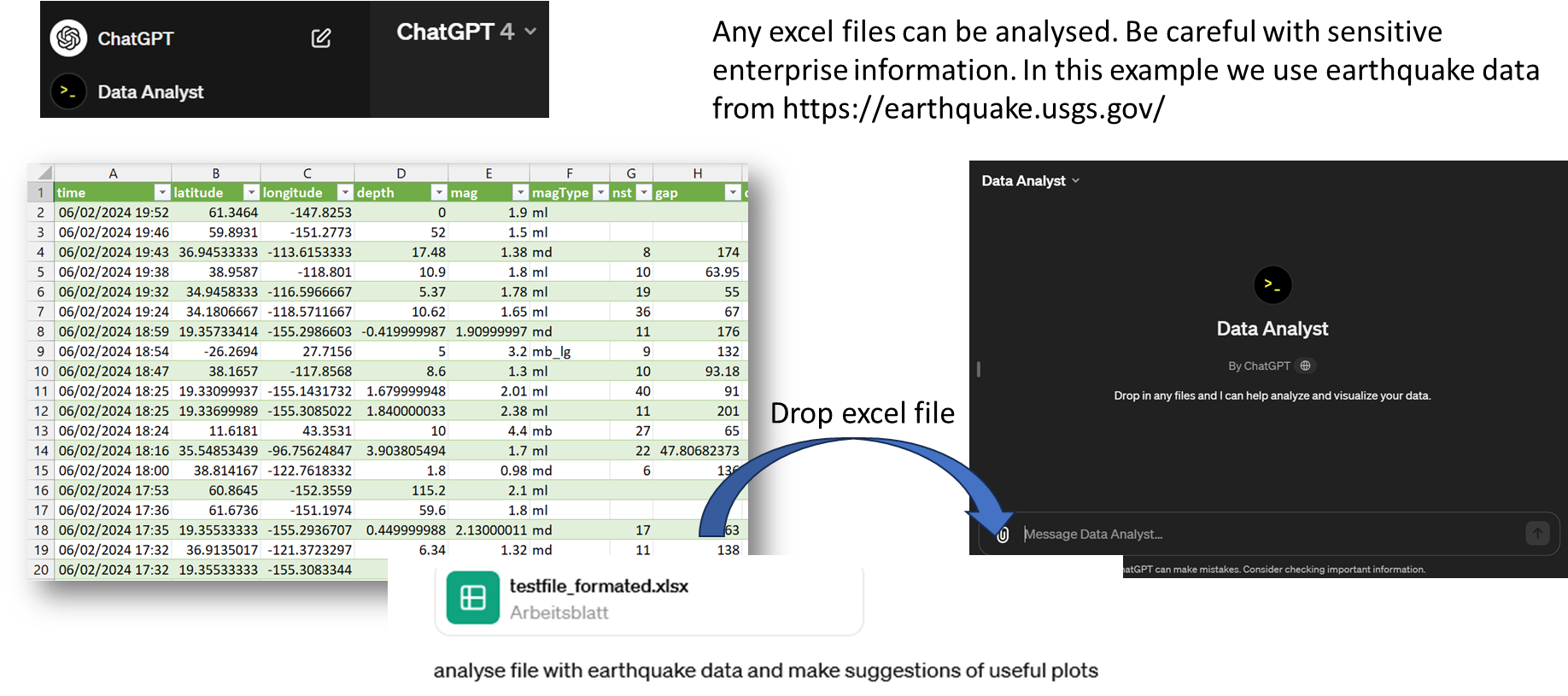 prompt:
Tip #2: Quick analysis of excel files
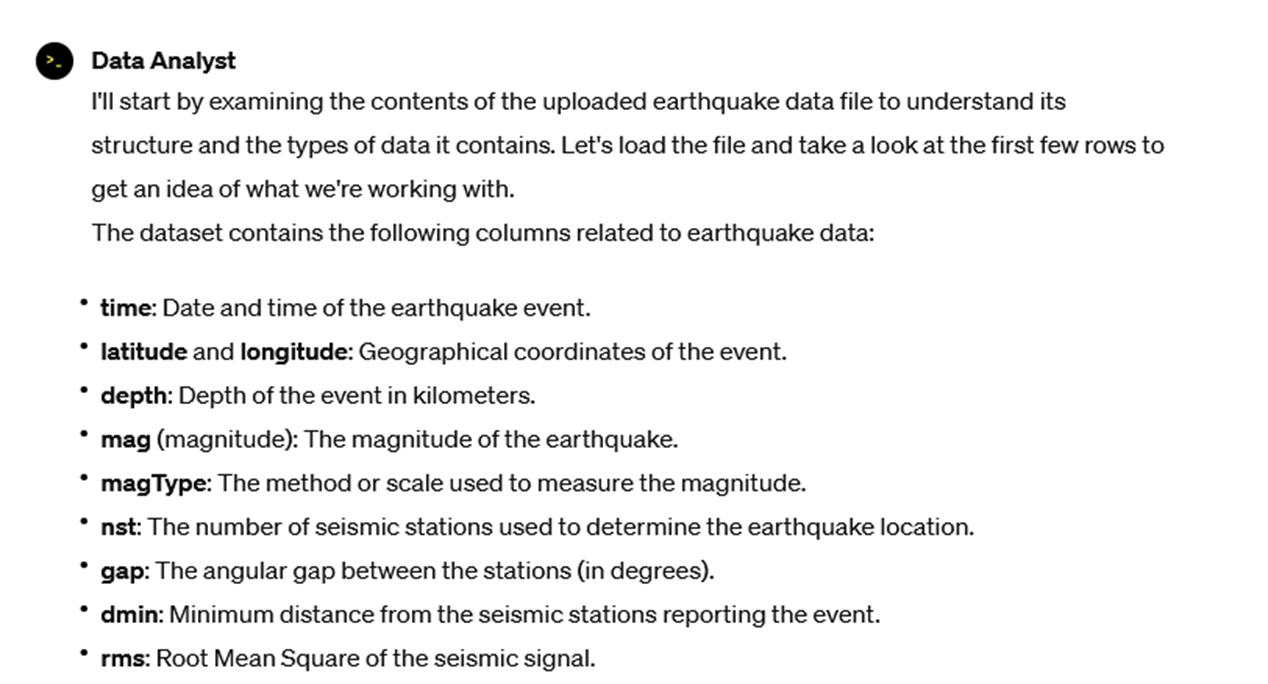 ANALYSIS OF FILE CONTENT
Tip #2: Quick analysis of excel files
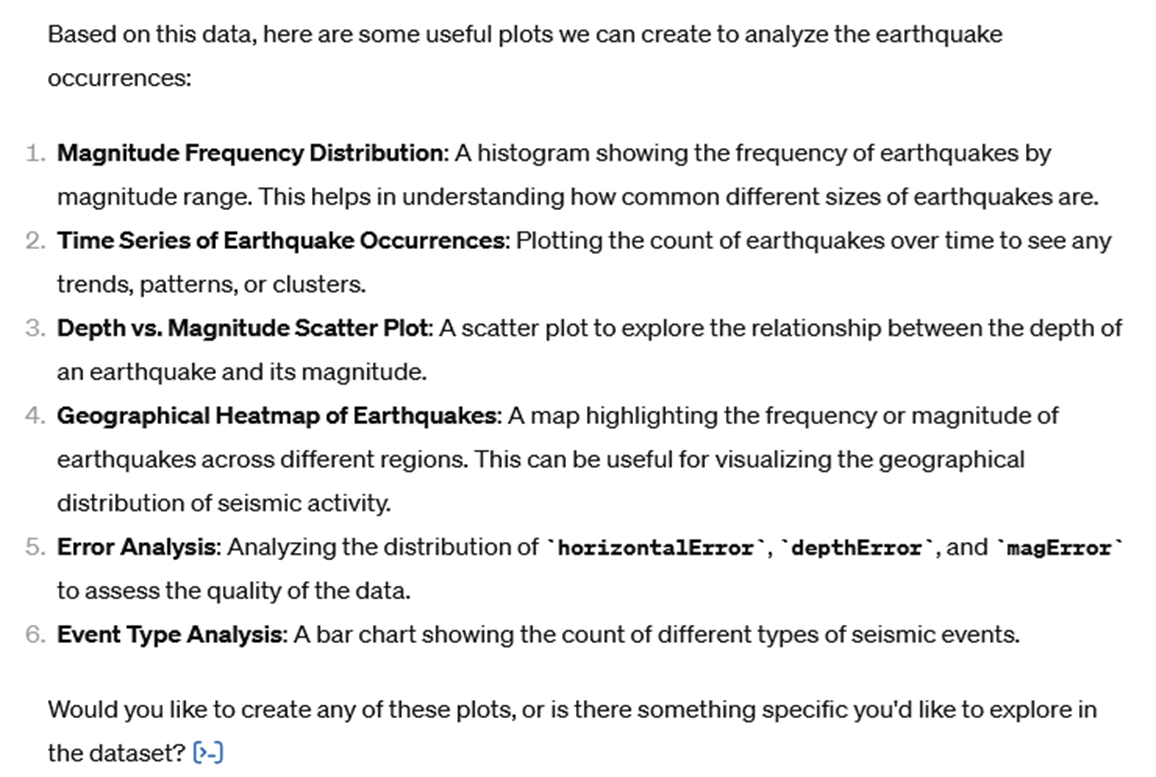 SUGGESTION OF PLOTS
Nicole
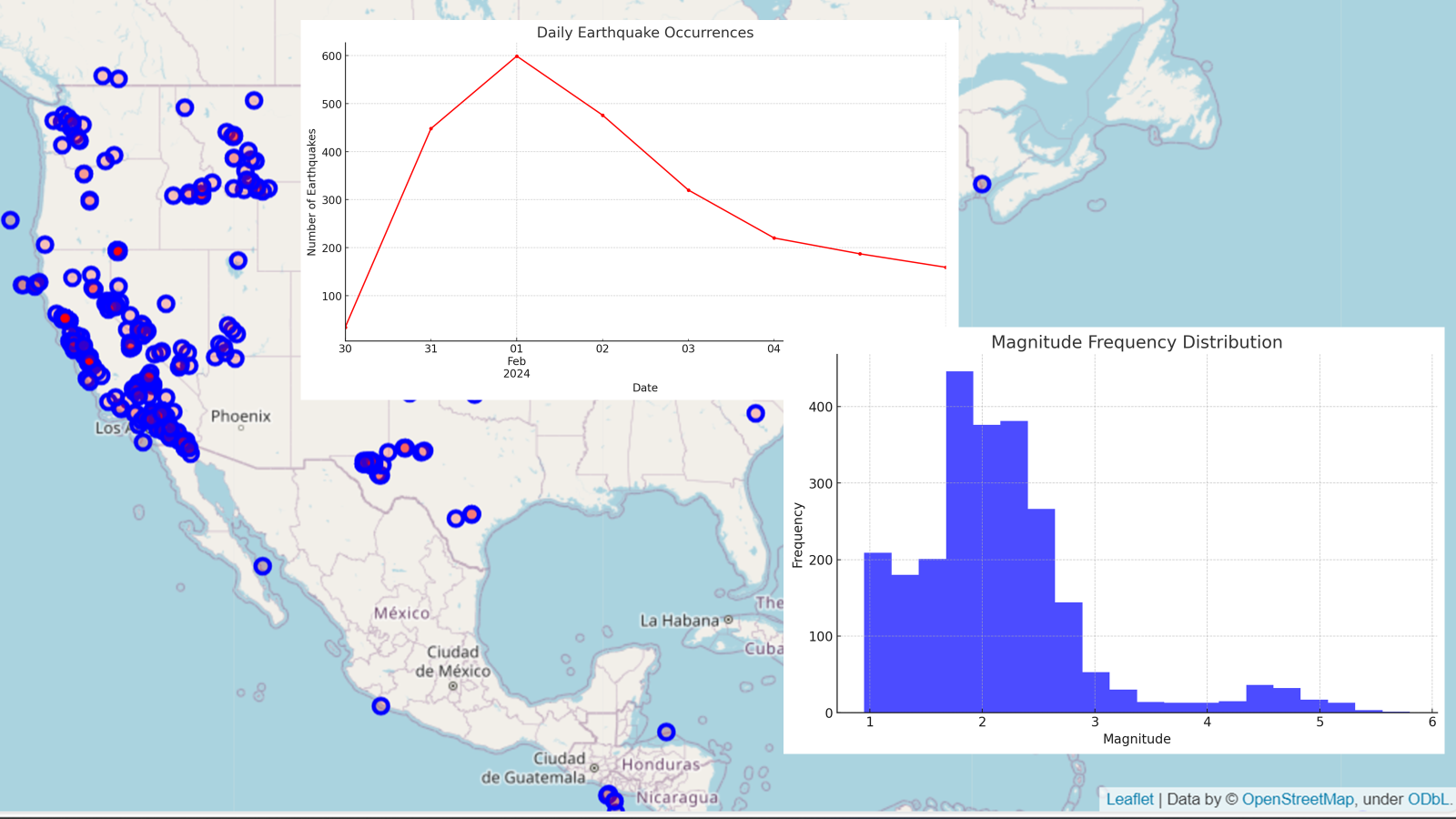 Tip #5: Quick analysis of excel files
prompt: create …
Chatbot apps can help to quickly analyse and visualise excel files
Tip #3: Need for speed or quality?
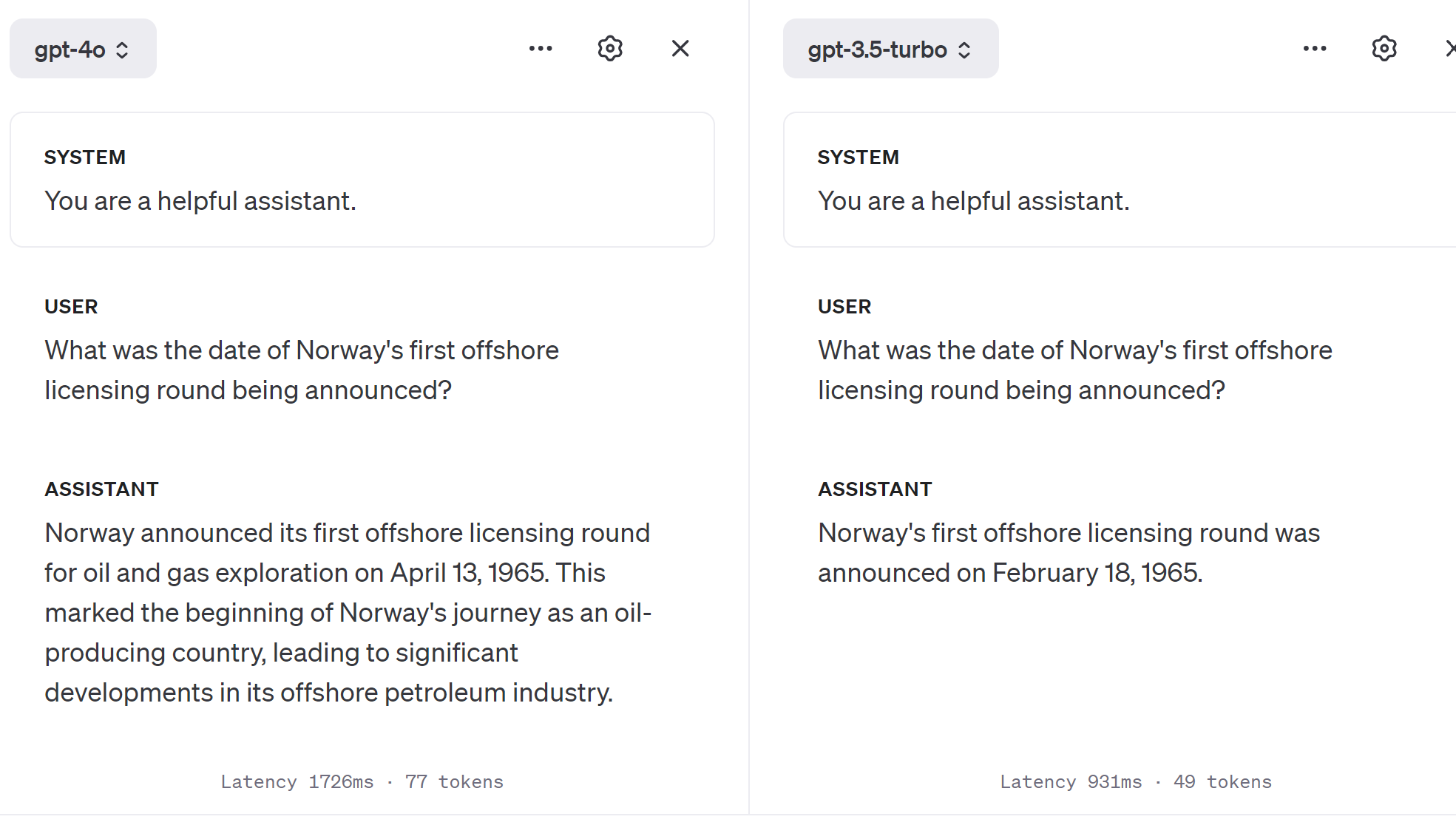 Latest Model
Old Model
Fast but wrong
Latency = Time to response
Tip #4: LLMs can “understand” images…
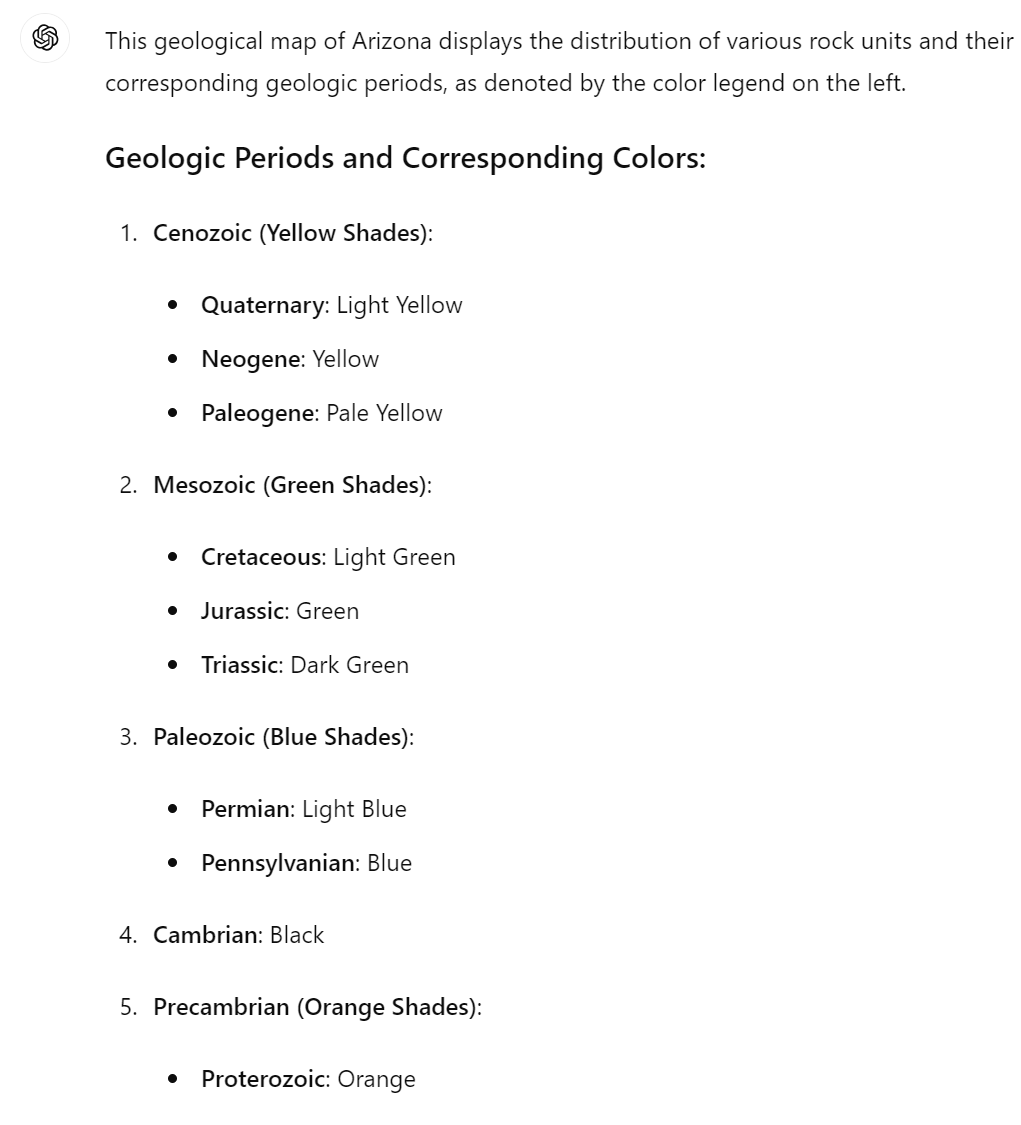 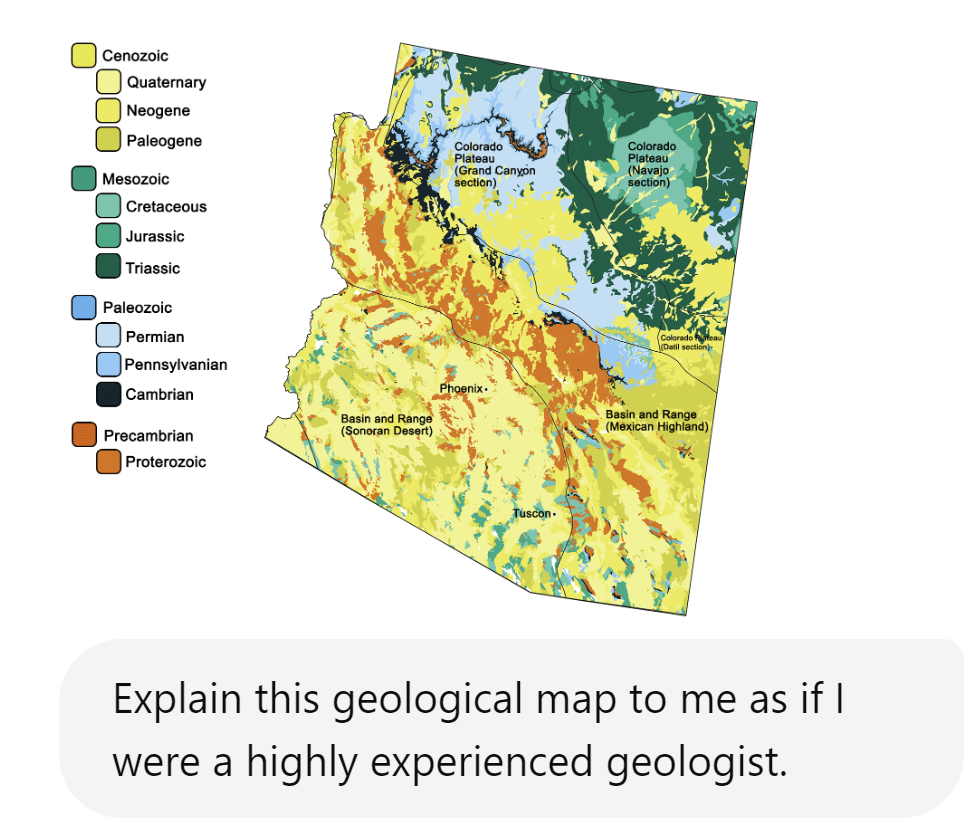 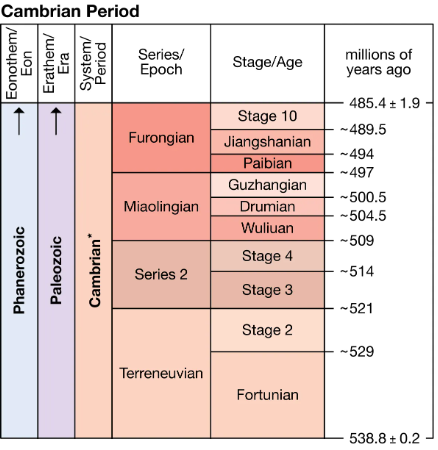 ChatGPT-4o
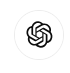 Works with ChatGPT 
or Microsoft Bing Chat
Tip #4: LLMs can “understand” images…
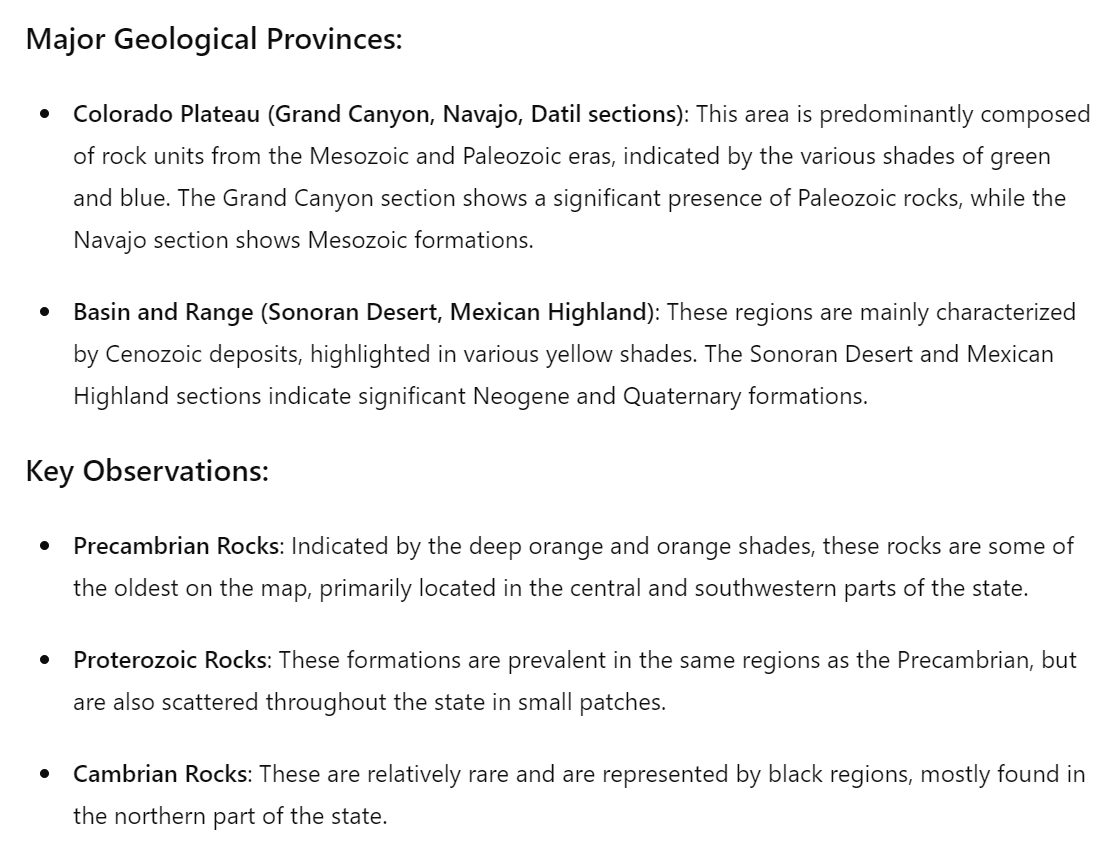 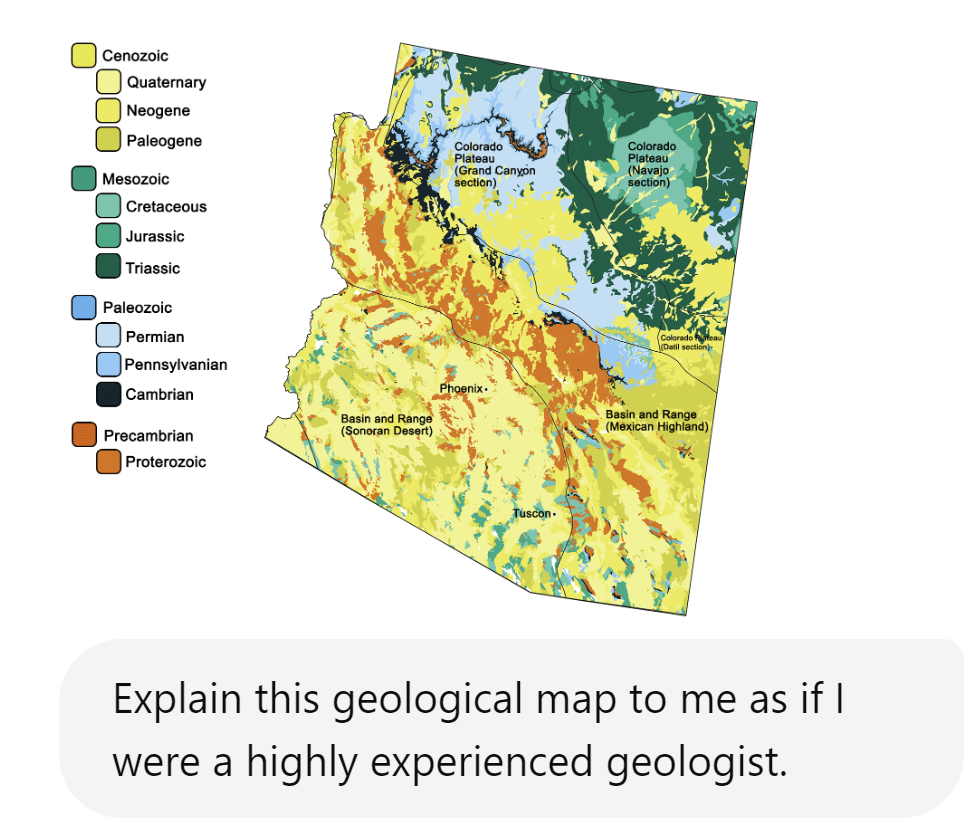 ChatGPT-4o
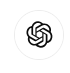 Works with ChatGPT 
or Microsoft Bing Chat
Tip #5: Sample code and explanations
Chatbots are very helpful for programmatic interactions with data, providing sample code to load them in a data frame for analysis and plotting.
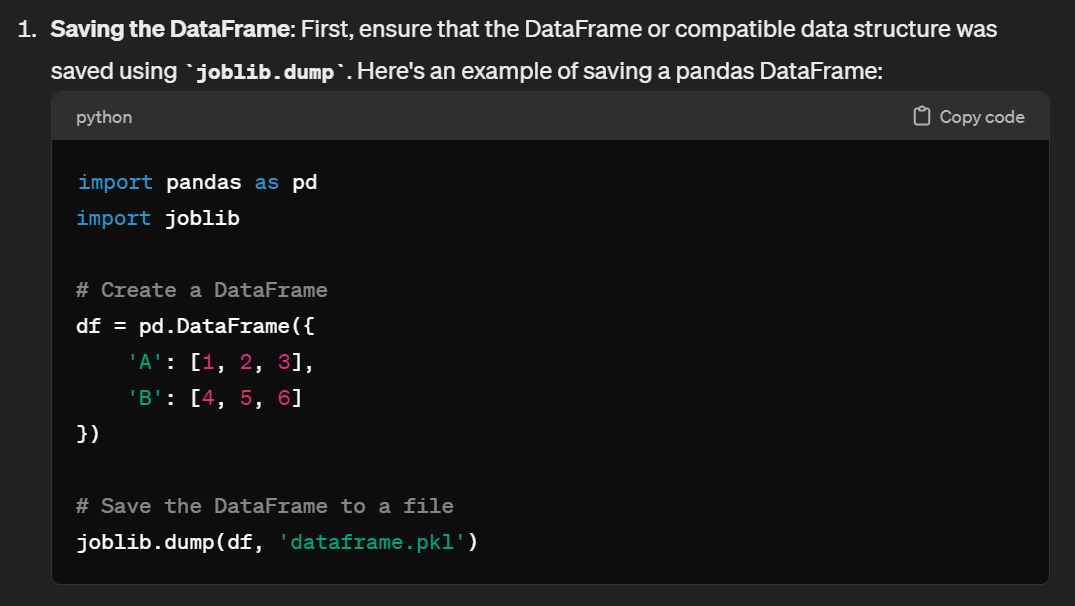 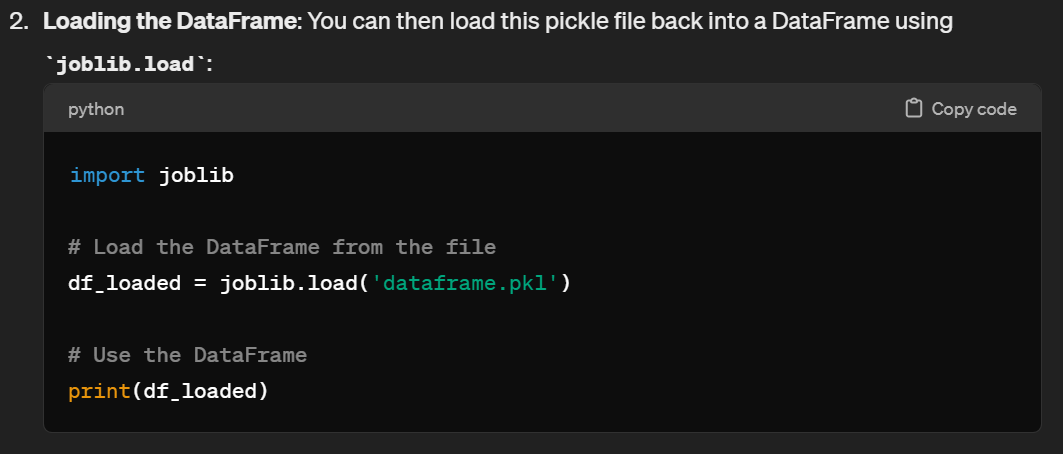 Tip #5: Sample code and explanations
Language models are trained on a lot of code in popular programming languages and its respective documentation. 

They can provide valuable information on which libraries to use, for example, for non-experts. 
Double checking is always advised, however!
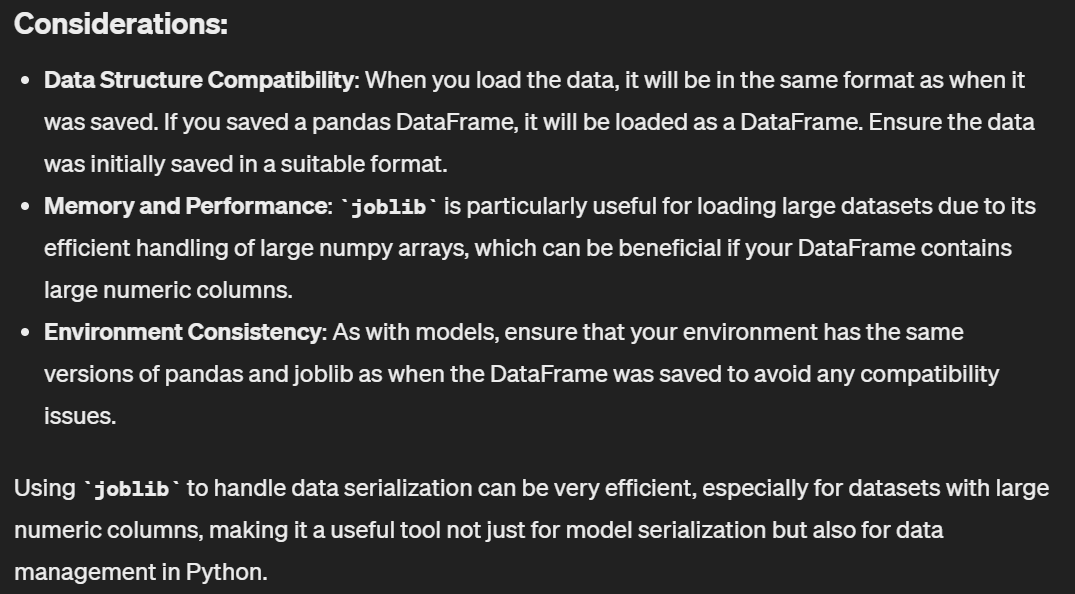 Ashley
Tip #6: Organize report data into tables using Bing Copilot and go right to excel
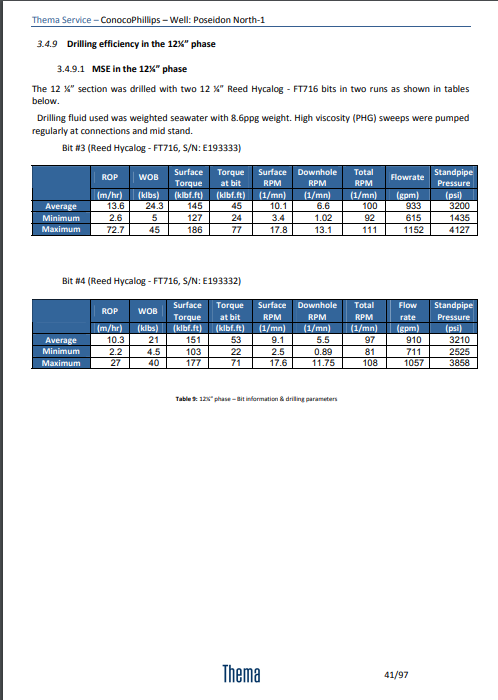 We have tables for different bits in a final well report.  Want this in the same table, with the bit number added as an additional column
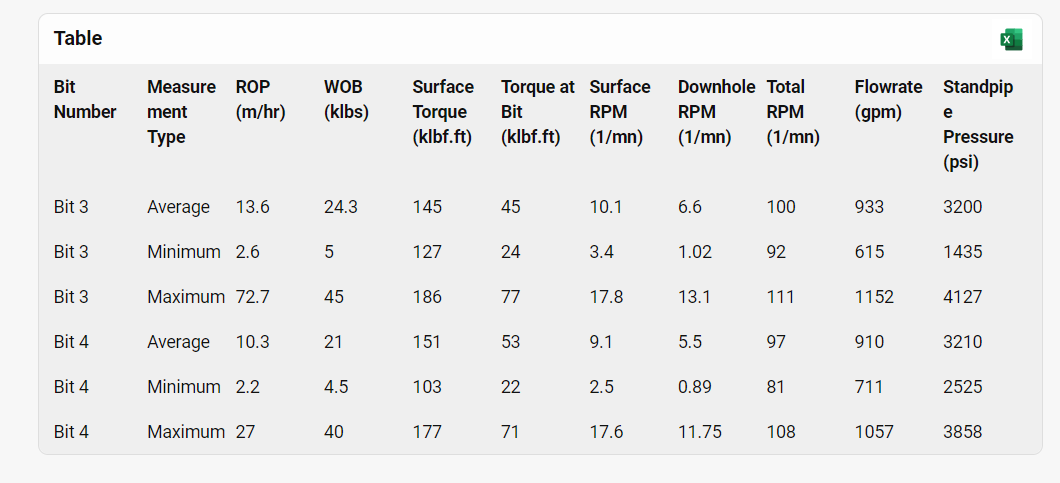 Final Well Report – Poseidon North – 1 (NOPIMS)
Ashley
Tip #7: Quick Summaries in ChatGPT
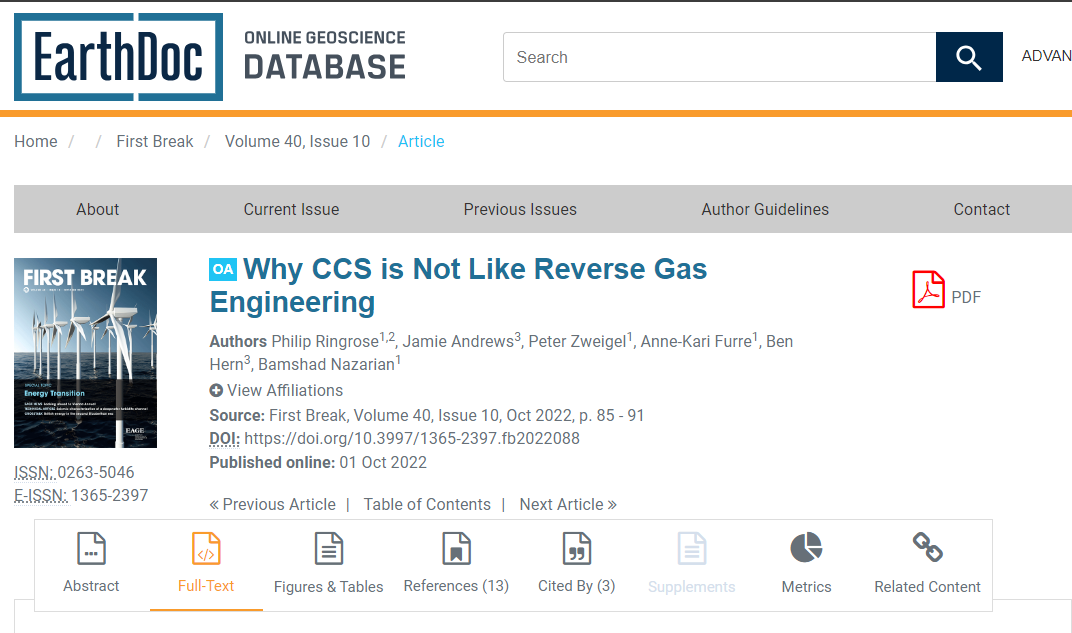 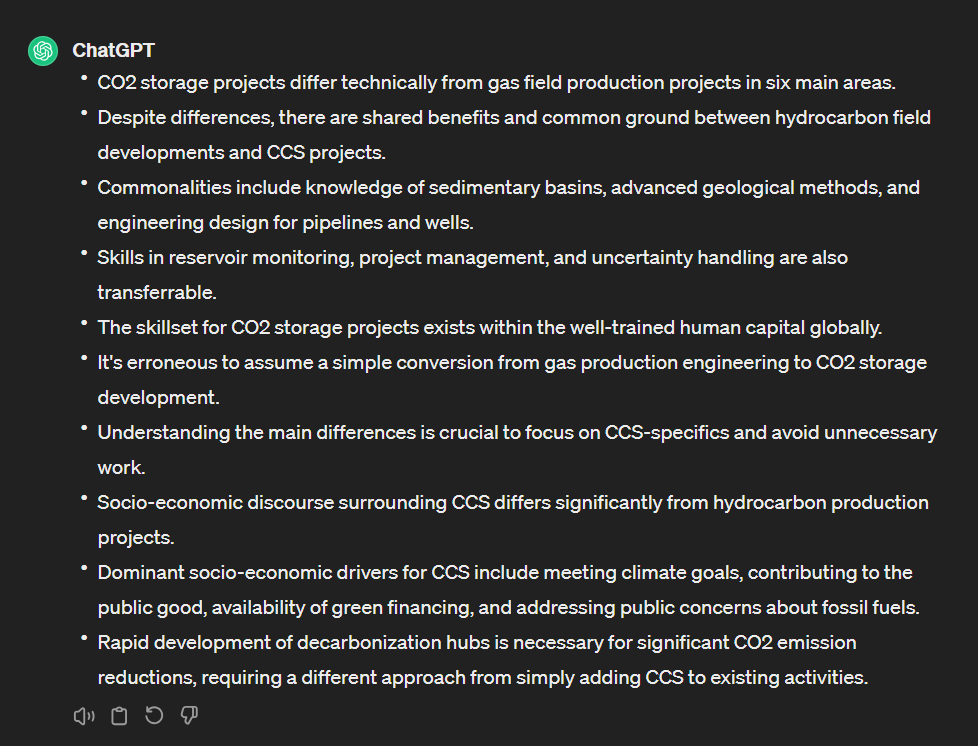 Need to get up to date on latest research fast?  Ask GPT for a summary first to see if the paper is relevant for you to take a longer read!
Tip #8: Going from really bad data to a table
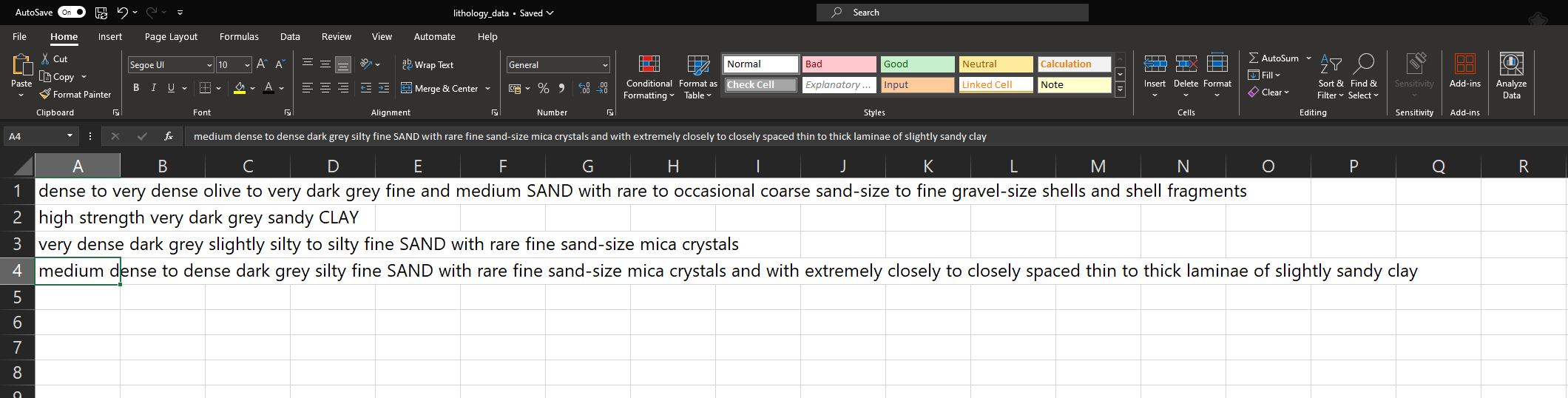 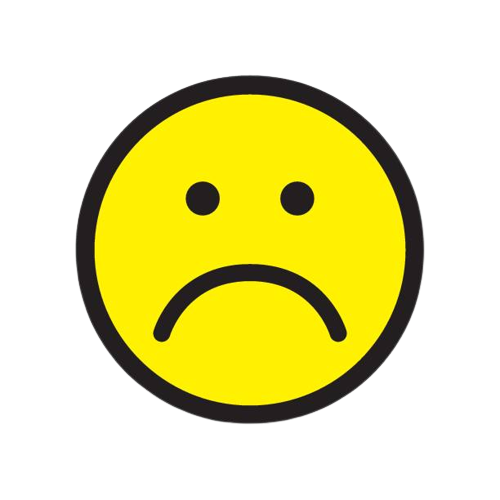 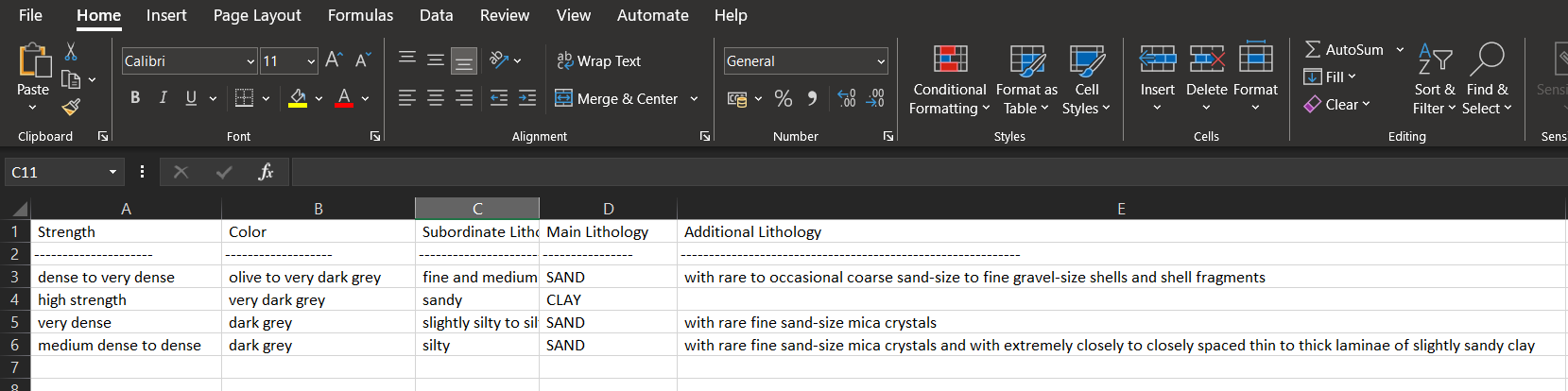 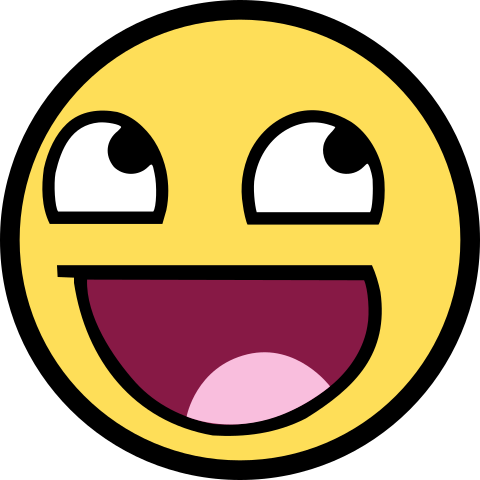 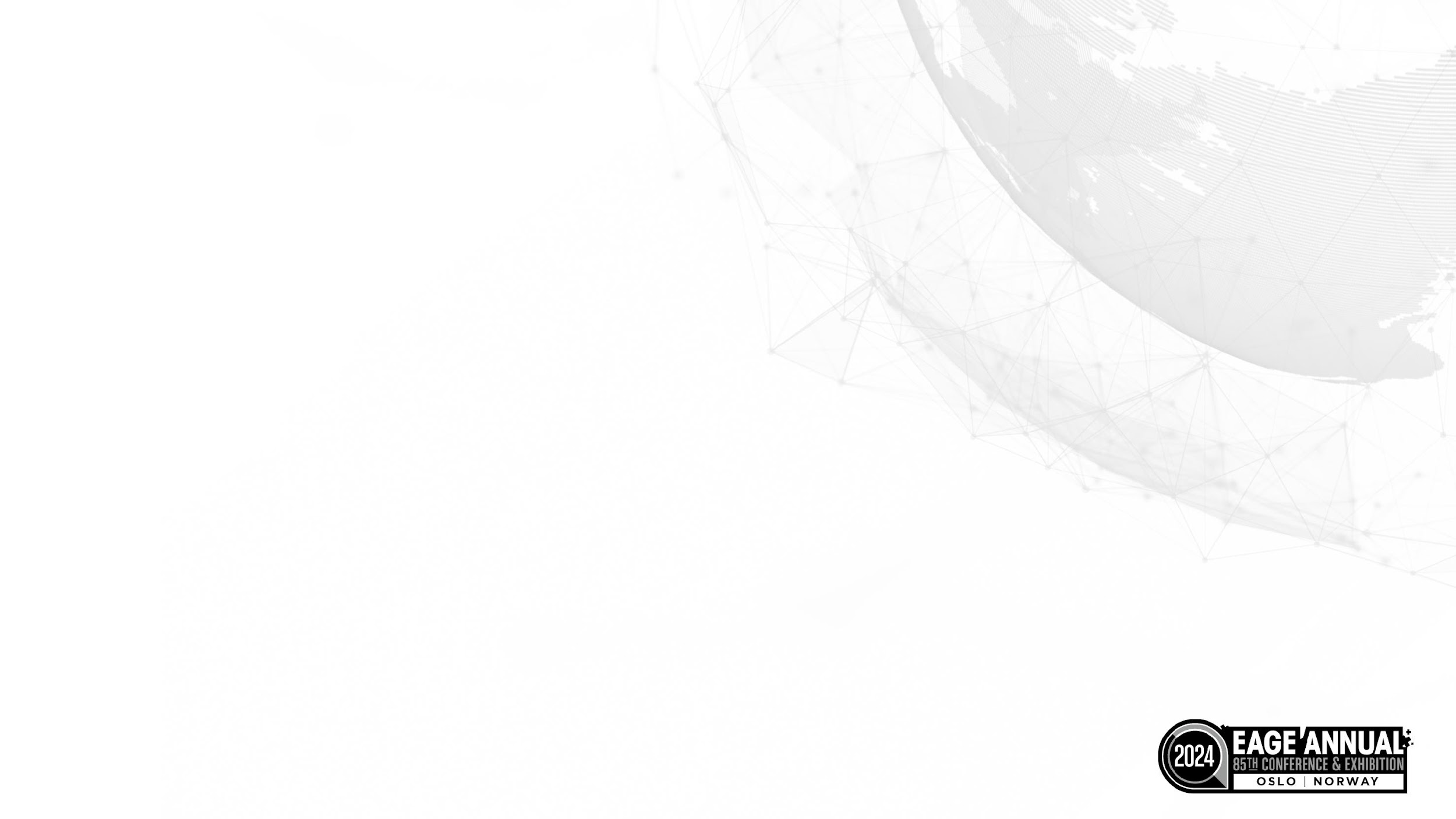 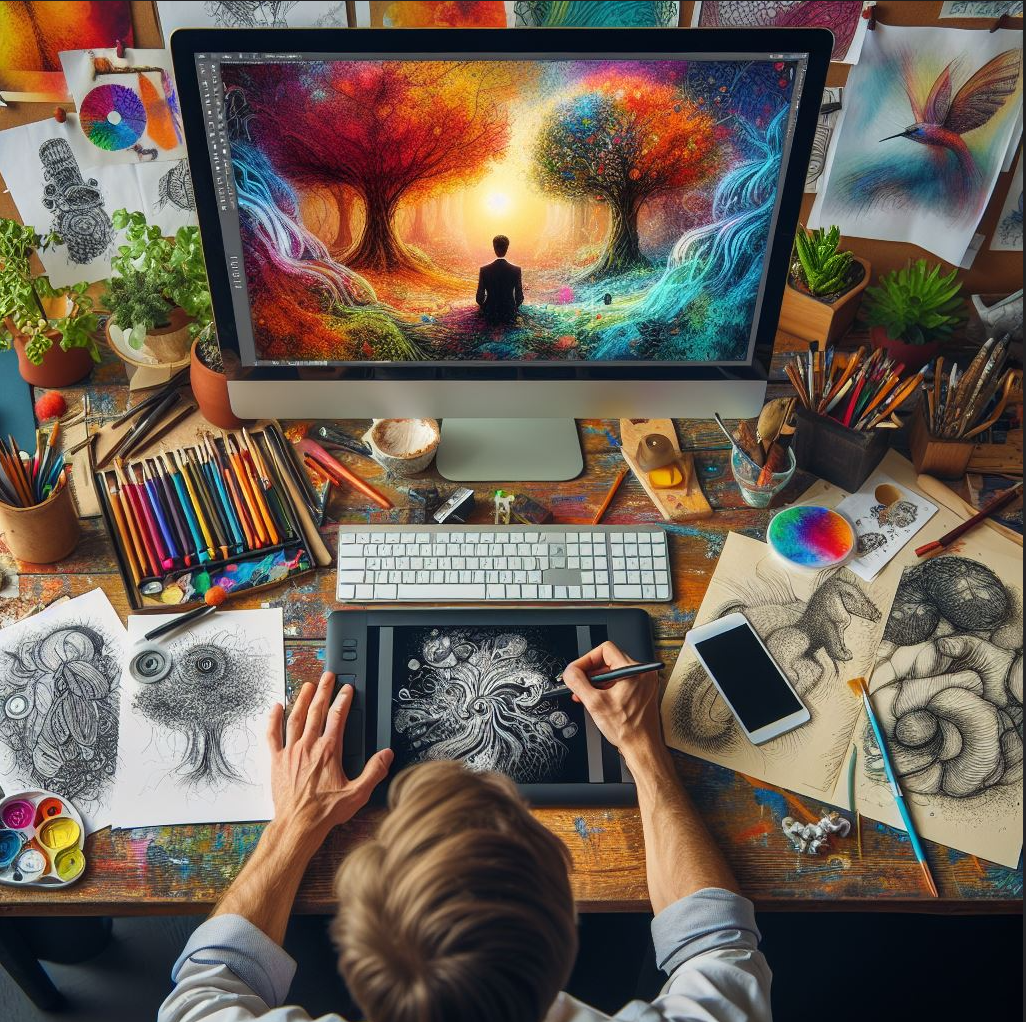 Given the rules: These AI chat systems have many possibilities in how they can be used – discovering new things continuously!

That is the human element – we use our creativity and reasoning to explore and critique what we can do with AI.
Image credit: DALL-E
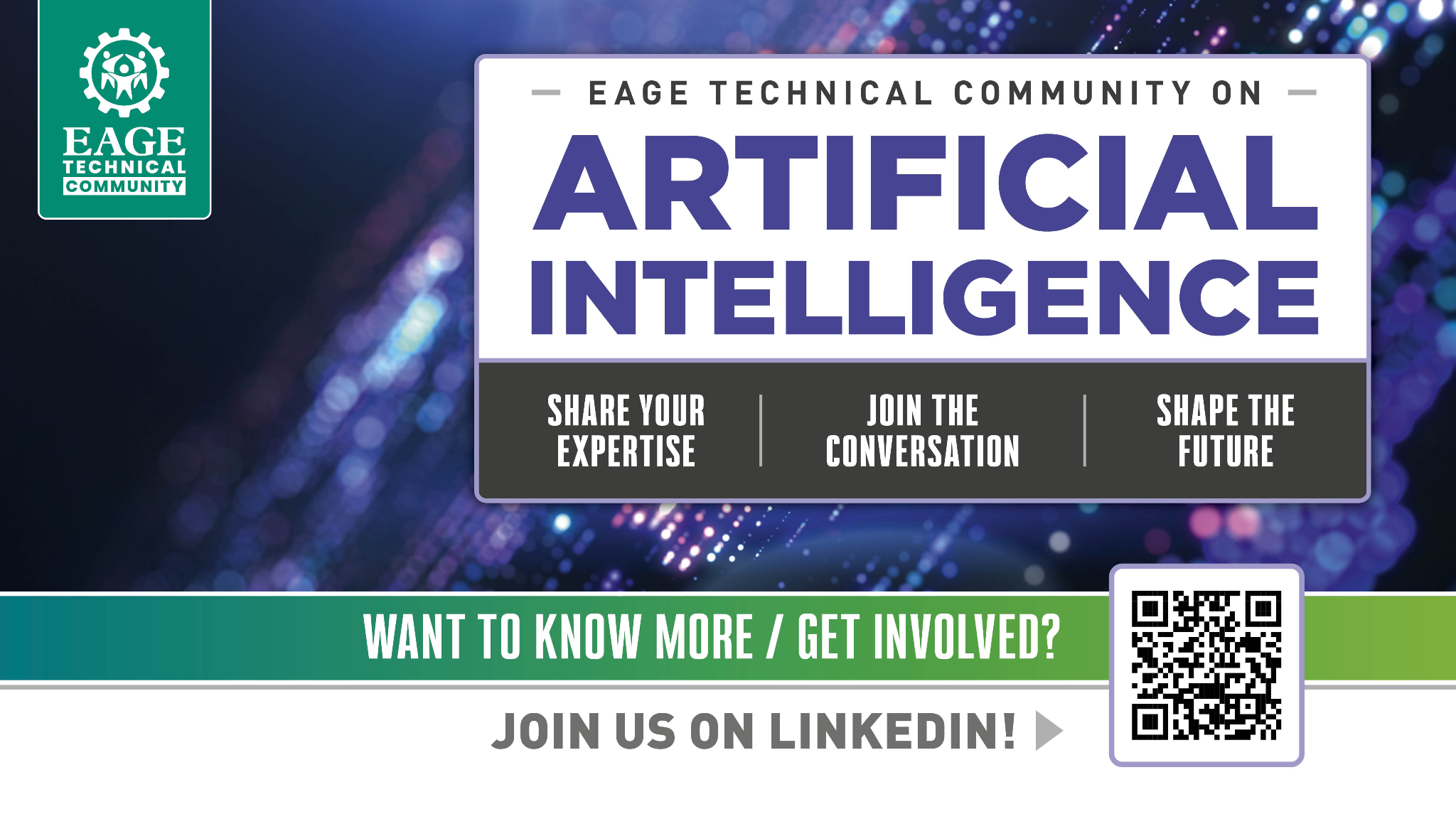 Thank you for joining us!
Questions?  Comments?